馬可福音第4章
4:1  耶 穌 又 在 海 邊 教 訓 人 ． 有 許 多 人 到 他 那 裡 聚 集 、 他 只 得 上 船 坐 下 ． 船 在 海 裡 、 眾 人 都 靠 近 海 站 在 岸 上 。 4:2  耶 穌 就 用 比 喻 教 訓 他 們 許 多 道 理 ． 在 教 訓 之 間 、 對 他 們 說 、 4:3  你 們 聽 阿 ． 有 一 個 撒 種 的 ． 出 去 撒 種 。
馬可福音第4章
4:4  撒 的 時 候 、 有 落 在 路 旁 的 、 飛 鳥 來 喫 盡 了 。 4:5  有 落 在 土 淺 石 頭 地 上 的 、 土 既 不 深 、 發 苗 最 快 ． 4:6  日 頭 出 來 一 曬 、 因 為 沒 有 根 、 就 枯 乾 了 。
馬可福音第4章
4:7  有 落 在 荊 棘 裡 的 、 荊 棘 長 起 來 、 把 他 擠 住 了 、 就 不 結 實 。 4:8  又 有 落 在 好 土 裡 的 、 就 發 生 長 大 、 結 實 有 三 十 倍 的 、 有 六 十 倍 的 、 有 一 百 倍 的 。 4:9  又 說 、 有 耳 可 聽 的 、 就 應 當 聽 。
馬可福音第4章
4:10  無 人 的 時 候 、 跟 隨 耶 穌 的 人 、 和 十 二 個 門 徒 、 問 他 這 比 喻 的 意 思 。 4:11  耶 穌 對 他 們 說 、 　 神 國 的 奧 秘 、 只 叫 你 們 知 道 、 若 是 對 外 人 講 、 凡 事 就 用 比 喻 ． 4:12  叫 他 們 看 是 看 見 、 卻 不 曉 得 ． 聽 是 聽 見 、 卻 不 明 白 ． 恐 怕 他 們 回 轉 過 來 、 就 得 赦 免 。
馬可福音第4章
4:13  又 對 他 們 說 、 你 們 不 明 白 這 比 喻 麼 ． 這 樣 怎 能 明 白 一 切 的 比 喻 呢 。 4:14  撒 種 之 人 所 撒 的 、 就 是 道 。 4:15  那 撒 在 路 旁 的 、 就 是 人 聽 了 道 、 撒 但 立 刻 來 、 把 撒 在 他 心 裡 的 道 奪 了 去
馬可福音第4章
4:16  那 撒 在 石 頭 地 上 的 、 就 是 人 聽 了 道 、 立 刻 歡 喜 領 受 ． 4:17  但 他 心 裡 沒 有 根 、 不 過 是 暫 時 的 、 及 至 為 道 遭 了 患 難 、 或 是 受 了 逼 迫 、 立 刻 就 跌 倒 了 。
馬可福音第4章
4:18  還 有 那 撒 在 荊 棘 裡 的 、 就 是 人 聽 了 道 ． 4:19  後 來 有 世 上 的 思 慮 、 錢 財 的 迷 惑 、 和 別 樣 的 私 慾 、 進 來 把 道 擠 住 了 、 就 不 能 結 實 。 4:20  那 撒 在 好 地 上 的 、 就 是 人 聽 道 、 又 領 受 、 並 且 結 實 、 有 三 十 倍 的 、 有 六 十 倍 的 、 有 一 百 倍 的 。
神國之律（一）
馬可福音4章
2012年1月15日
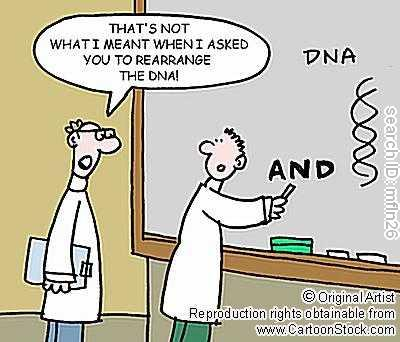 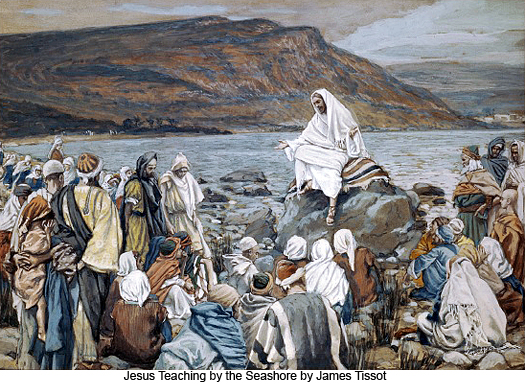 馬可福音第4章
4:1  耶 穌 又 在 海 邊 教 訓 人 ． 有 許 多 人 到 他 那 裡 聚 集 、 他 只 得 上 船 坐 下 ． 船 在 海 裡 、 眾 人 都 靠 近 海 站 在 岸 上 。 4:2  耶 穌 就 用 比 喻 教 訓 他 們 許 多 道 理 ． 在 教 訓 之 間 、 對 他 們 說 ：
馬可福音第4章
4:3  你 們 聽 阿 ． 有 一 個 撒 種 的 ． 出 去 撒 種 。

4:13  又 對 他 們 說 、 你 們 不 明 白 這 比 喻 麼 ． 這 樣 怎 能 明 白 一 切 的 比 喻 呢 。 4:14  撒 種 之 人 所 撒 的 、 就 是 道 。
馬可福音第4章
4:4  撒 的 時 候 、 有 落 在 路 旁 的 、 飛 鳥 來 喫 盡 了 。 

4:15  那 撒 在 路 旁 的 、 就 是 人 聽 了 道 、 撒 但 立 刻 來 、 把 撒 在 他 心 裡 的 道 奪 了 去 。
馬可福音第4章
太 13:19 凡聽見天國道理不明白的，那惡者就來，把所撒在他心裡的奪了去；這就是撒在路旁的了。

路 8:5 有落在路旁的，被人踐踏，天上的飛鳥又來吃盡了。
馬可福音第4章
路 8:12 那些在路旁的，就是人聽了道，隨後魔鬼來，從他們心裡把道奪去，恐怕他們信了得救.
馬可福音第4章
4:5  有 落 在 土 淺 石 頭 地 上 的 、 土 既 不 深 、 發 苗 最 快 ． 4:6  日 頭 出 來 一 曬 、 因 為 沒 有 根 、 就 枯 乾 了 。 
4:16  那 撒 在 石 頭 地 上 的 、 就 是 人 聽 了 道 、 立 刻 歡 喜 領 受 ． 4:17  但 他 心 裡 沒 有 根 、 不 過 是 暫 時 的 、 及 至 為 道 遭 了 患 難 、 或 是 受 了 逼 迫 、 立 刻 就 跌 倒 了 。
馬可福音第4章
路 8:6 有落在磐石上的，一出來就枯乾了，因為得不著滋潤。

赛 32:15-17 等到圣灵从上浇灌我们，旷野就变为肥田，肥田看如树林。那时，公平要居在旷野；公义要居在肥田。公义的果效必是平安；公义的效验必是平稳，直到永远。
馬可福音第4章
4:7  有 落 在 荊 棘 裡 的 、 荊 棘 長 起 來 、 把 他 擠 住 了 、 就 不 結 實 。 

4:18  還 有 那 撒 在 荊 棘 裡 的 、 就 是 人 聽 了 道 ． 4:19  後 來 有 世 上 的 思 慮 、 錢 財 的 迷 惑 、 和 別 樣 的 私 慾 、 進 來 把 道 擠 住 了 、 就 不 能 結 實 。
馬可福音第4章
4:8  又 有 落 在 好 土 裡 的 、 就 發 生 長 大 、 結 實 有 三 十 倍 的 、 有 六 十 倍 的 、 有 一 百 倍 的 。

4:20  那 撒 在 好 地 上 的 、 就 是 人 聽 道 、 又 領 受 、 並 且 結 實 、 有 三 十 倍 的 、 有 六 十 倍 的 、 有 一 百 倍 的 。
馬可福音第4章
太 13:23 撒在好地上的，就是人聽道明白了，後來結實，有一百倍的，有六十倍的，有三十倍的。

路 8:15 那落在好土裡的，就是人聽了道，持守在誠實善良的心裡，並且忍耐著結實。
馬可福音第4章
4:9  又 說 、 有 耳 可 聽 的 、 就 應 當 聽 。 

4:10  無 人 的 時 候 、 跟 隨 耶 穌 的 人 、 和 十 二 個 門 徒 、 問 他 這 比 喻 的 意 思 。
馬可福音第4章
4:11  耶 穌 對 他 們 說 、 　 神 國 的 奧 秘 、 只 叫 你 們 知 道 、 若 是 對 外 人 講 、 凡 事 就 用 比 喻 ． 4:12  叫 他 們 看 是 看 見 、 卻 不 曉 得 ． 聽 是 聽 見 、 卻 不 明 白 ． 恐 怕 他 們 回 轉 過 來 、 就 得 赦 免 。
Lord of Eternity (Fernando Ortega)
Blessed is the man Who walks in Your favor Who loves all Your words And hides them like treasure In the darkest place Of his desperate heart, They are a light A strong, sure light.
Lord of Eternity (Fernando Ortega)
Sometimes I call out Your name But I cannot find You. I look for Your face, But You are not there. By my sorrows, Lord, Lift me to You, Lift me to Your side.
Lord of Eternity (Fernando Ortega)
CHORUS Lord of Eternity, Father of mercy, Look on my fainting soul. Keeper of all the stars, Friend of the poorest heart Touch me and make me whole.
Lord of Eternity (Fernando Ortega)
If You are my defender, Who is against me? No one can trouble or harm If You are my strength . All I ask, all I desire Is to live in Your house all my days.
Lord of Eternity (Fernando Ortega)
CHORUS Lord of Eternity, Father of mercy, Look on my fainting soul. Keeper of all the stars, Friend of the poorest heart Touch me and make me whole.